Books Online projekt v Knihovně Kroměřížska
David Zapletal
Grundtvig
Erasmus+: Grundtvig: vzdělávání dospělých
výměna zkušeností 
nejméně 3 instituce ze tří různých zemí 
2 roky (2012 – 2014) 
výjezd do zahraničí – nejméně 12 osob 
http://www.naerasmusplus.cz/cz/projekty-spoluprace-vzdelavani-dospelych/
Motivace
vzdělání knihovníků i uživatelů knihovny v oblasti e-knih
spolupráce s odborníky
zlepšení služeb knihovny
zdokonalení angličtiny
poznání evropských měst a knihoven
Books Online
Knihovna Kroměřížska, Kroměříž
Krajská knižnica v Žiline, Žilina
Biblioteca de Castilla-La Mancha, Toledo
Proinov, Funchal
Biblioteca Judeţeană "Antim Ivireanul" Vâlcea, Râmnicu Vâlcea
Biblioteca de Castilla-La Mancha, Toledo
státní veřejná knihovna
vedoucí úloha v rámci knihovního systému automonmí oblasti Castilia
Castilla  - ve všech knihovnách platí 1 průkazka / jeden katalog
uživatelé neplatí zápisné
31 000 dospělých, 6 500 dětí, 300 
	institucí
300 000 návštěvníků
70 zaměstnanců
420 000 knih
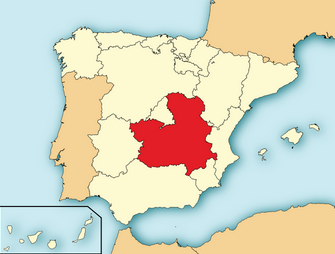 Biblioteca de Castilla-La Mancha, Toledo
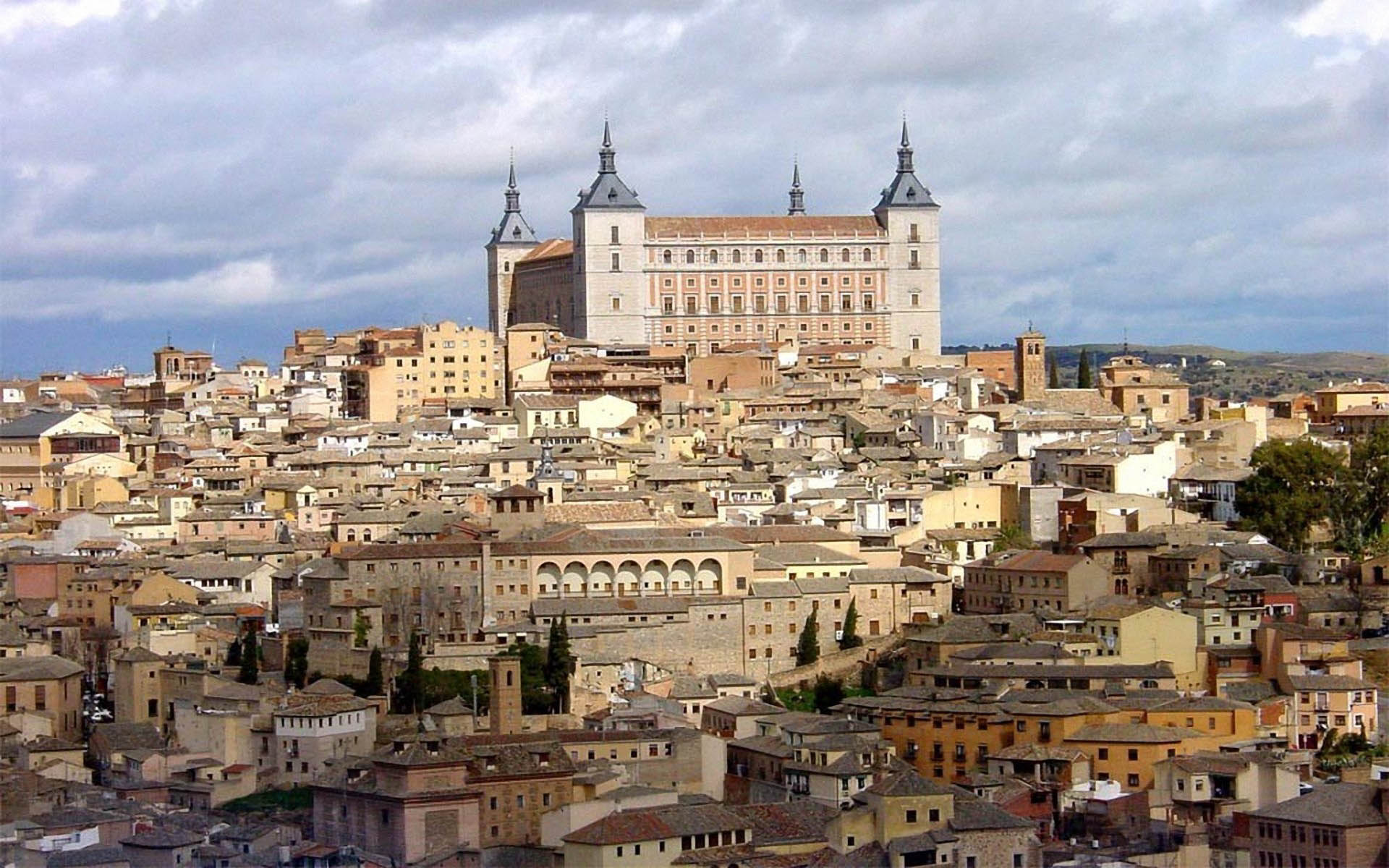 Biblioteca de Castilla-La Mancha, Toledo
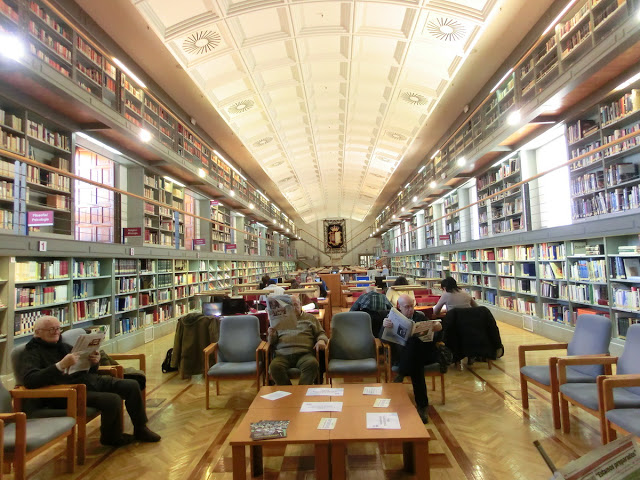 Úkoly, výstupy projektu
mezinárodní semináře
webové stránky s informacemi o e-knihách
kurzy na téma e-knih pro uživatele
tvorba e-knih
leták
Mezinárodní semináře
Kroměříž (11. – 12. 4. 2013)
Toledo (19. – 21. 6. 2013)
Praha (Národní knihovna, 12. – 14. 3. 2014)
Žilina (11. – 13. 6. 2014)
Náplň seminářů
Naše prezentace 
Workshopy
Prezentace externích lektorů
Exkurze do jiných knihoven
Prohlídka města
Společné večeře
Webové stránky
zdrojem hlavně prezentace ze seminářů
jazyk - angličtina
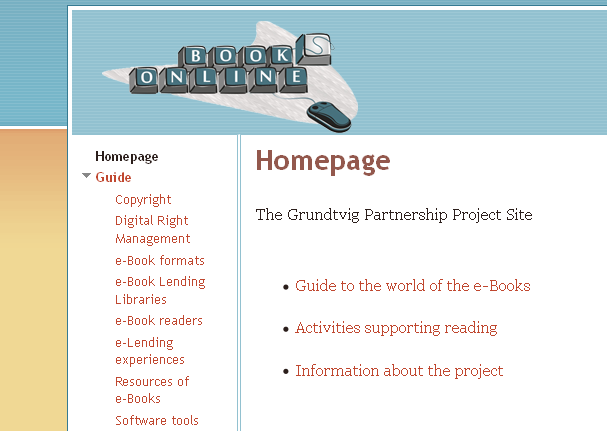 Vzdělávání knihovníků
Práce iPadem (školení pro zaměstnance)
E-knihy – zdroje, formáty, softwarové nástroje, výpůjčky (školení pro zaměstnance)
E-knihy – zdroje, formáty, softwarové nástroje, výpůjčky (školení pro knihovny kroměřížského regionu)
[Speaker Notes: Vzdělávání knihovníků, prezentace na téma, tvorba eknih]
Vzdělávání uživatelů
Práce s e-knihou na PC a na iPadu
2 vzdělávací lekce:
Práce s e-knihou na PC
Práce s e-knihou na iPadu

Zakoupeno 6 iPadů.
Tvorba e-knih
Aktivity na podporu čtenářství v České republice, na Slovensku a ve Španělsku
Průvodce světem e-knih

Nástroje pro tvorbu EPUB formátu:
poznámkový blok
Irfanview
Sigil
Půjčování e-knih firmy eReading
nákup kódů, platnost 1 rok
náklady knihovny – 49 Kč/1 výpůjčka
náklady čtenáře – 0 Kč
výpůjčka – 21 dní
integrace do katalogu 
eReading, Android, iOS
E-knihy v Knihovně Kroměřížska
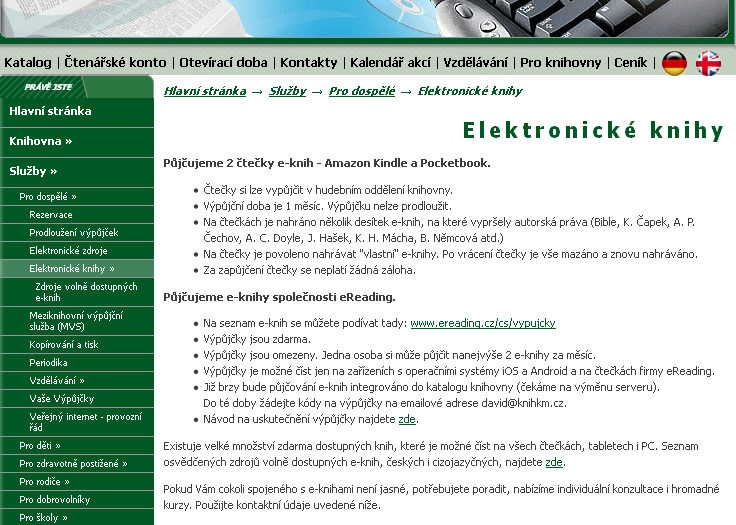 Moje zdroje e-knih
E-knihovna Městské knihovny v Praze
eBookEater.cz
Open Library.org
Feedbooks.com
Moje softwarové nástroje
Adobe Digital Edition Home
EPUBReader
Bluefire Reader
Calibre
Sigil
eBiblio - ukázka výpůjčního systému
http://castillalamancha.ebiblio.es
všechny knihovny ve Španělsku
pro každého, kdo má průkazku
180 000 licencí, 1400 titulů
2 výpůjčky + 2 rezervace
výpůjčka – 21 dní
Adobe DRM
Děkuji
David Zapletal
david@knihkm.cz